PERTEMUAN KE-11
BAB 4 : APROKSIMASI DERIVATIF DAN INTEGRAL
4.4 APROKSIMASI INTEGRAL TERTENTU
(METODE INTEGRASI GAUSS)
Tim Dosen: Julan HERNADI, Puguh, Burhan, Siti
Tim Magang : Dita , Fatimatus
PERTEMUAN KE-11
BAB 4 : APROKSIMASI DERIVATIF DAN INTEGRAL
4.4.5 Metode Integrasi Gauss
Metode Integrasi Gauss atau Kuadratur Gauss merupakan metode yang tidak menggunakan pembagian area yang banyak, tetapi memanfaatkan titik berat dan pembobot integrasi. Metode ini secara komputasi memiliki banyak keuntungan karena mempunyai kecepatan yang tinggi hal ini ditunjukkan dengan jumlah pembaginya yang kecil dan dengan jumlah pembagi yang relatif kecil mempunyai kesalahan yang sama dengan metode lain dengan jumlah pembagi yang besar. Metode integrasi Gauss dapat dijelaskan sebagai berikut
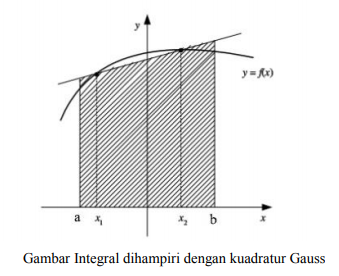 Tim Dosen: Julan HERNADI, Puguh, Burhan, Siti
Tim Magang : Dita , Fatimatus
PERTEMUAN KE-11
BAB 4 : APROKSIMASI DERIVATIF DAN INTEGRAL
Tim Dosen: Julan HERNADI, Puguh, Burhan, Siti
Tim Magang : Dita , Fatimatus
PERTEMUAN KE-11
BAB 4 : APROKSIMASI DERIVATIF DAN INTEGRAL
Tim Dosen: Julan HERNADI, Puguh, Burhan, Siti
Tim Magang : Dita , Fatimatus
PERTEMUAN KE-11
BAB 4 : APROKSIMASI DERIVATIF DAN INTEGRAL
Tim Dosen: Julan HERNADI, Puguh, Burhan, Siti
Tim Magang : Dita , Fatimatus
PERTEMUAN KE-11
BAB 4 : APROKSIMASI DERIVATIF DAN INTEGRAL
Tim Dosen: Julan HERNADI, Puguh, Burhan, Siti
Tim Magang : Dita , Fatimatus
PERTEMUAN KE-11
BAB 4 : APROKSIMASI DERIVATIF DAN INTEGRAL
Tim Dosen: Julan HERNADI, Puguh, Burhan, Siti
Tim Magang : Dita , Fatimatus
PERTEMUAN KE-11
BAB 4 : APROKSIMASI DERIVATIF DAN INTEGRAL
Algoritma Metode Integrasi Gaus order 2
Tim Dosen: Julan HERNADI, Puguh, Burhan, Siti
Tim Magang : Dita , Fatimatus
PERTEMUAN KE-11
BAB 4 : APROKSIMASI DERIVATIF DAN INTEGRAL
Tim Dosen: Julan HERNADI, Puguh, Burhan, Siti
Tim Magang : Dita , Fatimatus
PERTEMUAN KE-11
BAB 4 : APROKSIMASI DERIVATIF DAN INTEGRAL
Tim Dosen: Julan HERNADI, Puguh, Burhan, Siti
Tim Magang : Dita , Fatimatus
PERTEMUAN KE-11
BAB 4 : APROKSIMASI DERIVATIF DAN INTEGRAL
Untuk n selanjutnya dapat dilihat pada tebel di bawah ini
Tim Dosen: Julan HERNADI, Puguh, Burhan, Siti
Tim Magang : Dita , Fatimatus
PERTEMUAN KE-11
BAB 4 : APROKSIMASI DERIVATIF DAN INTEGRAL
LATIHAN
1.
Tim Dosen: Julan HERNADI, Puguh, Burhan, Siti
Tim Magang : Dita , Fatimatus
PERTEMUAN KE-11
BAB 4 : APROKSIMASI DERIVATIF DAN INTEGRAL
TERIMAKASIH
Tim Dosen: Julan HERNADI, Puguh, Burhan, Siti
Tim Magang : Dita , Fatimatus